Урок - 5  ( кв ) /1у28н/ № 82.  раздел (V)
ТЕМА: /т22/ Распостранение колебаний в упругой среде. Поперечные и продольные волны.
ЦЕЛИ: Знания учащихся  понятий «волна, условия ее возникновения, продольные и поперечные волны, длина волны, период волны, звук, громкость и высота тона, акустический резонанс».
Задачи:  СОЗДАТЬ УСЛОВИЯ ДЛЯ ДОСТИЖЕНИЯ ПОСТАВЛЕННЫХ ЦЕЛЕЙ.
ТИП УРОКА:
ВИД УРОКА:

ДЕМОНСТРАЦИИ: 
1. Образование и распространение поперечных и продольных волн.//БНП видео№2
2.  = f (()   3. Источники звука.
4. Громкость звука как f (амплитуды). БНП видео№9
5. Высота звука как f (частоты). БНП видео№9
6. Акустический резонанс и его использование. //Камертоны
7. Волны на поверхности воды. //фильм «Волны»
8. Убывание интенсивности волны при удалении от источника волны
9.Применение ультразвука БНП видео№10
10. Эффект Доплера БНП анимация 15
Гр №8
 518 525 535 547 550
Колебания  т20
Домашнее задание.
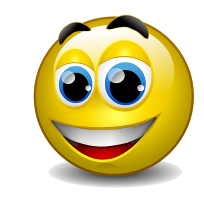 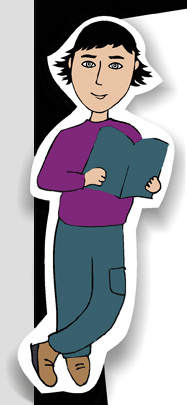 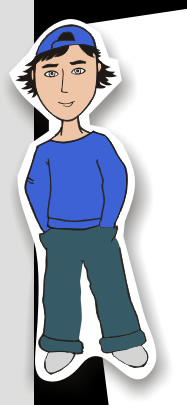 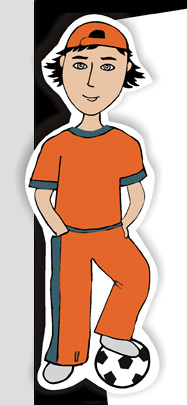 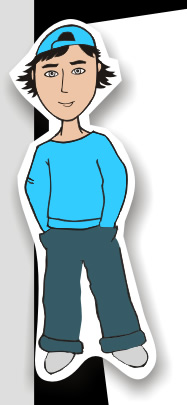 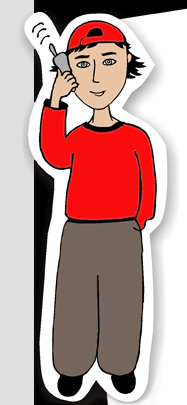 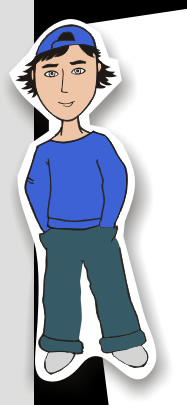 Mg=0,25Н
N =0,2Н
R -?
mg sin 
Fx=

N
R
L
ПР
(т.Пифагора)  
mg2 – N2 = R2
ац
а
x
mg

x
Земля
81
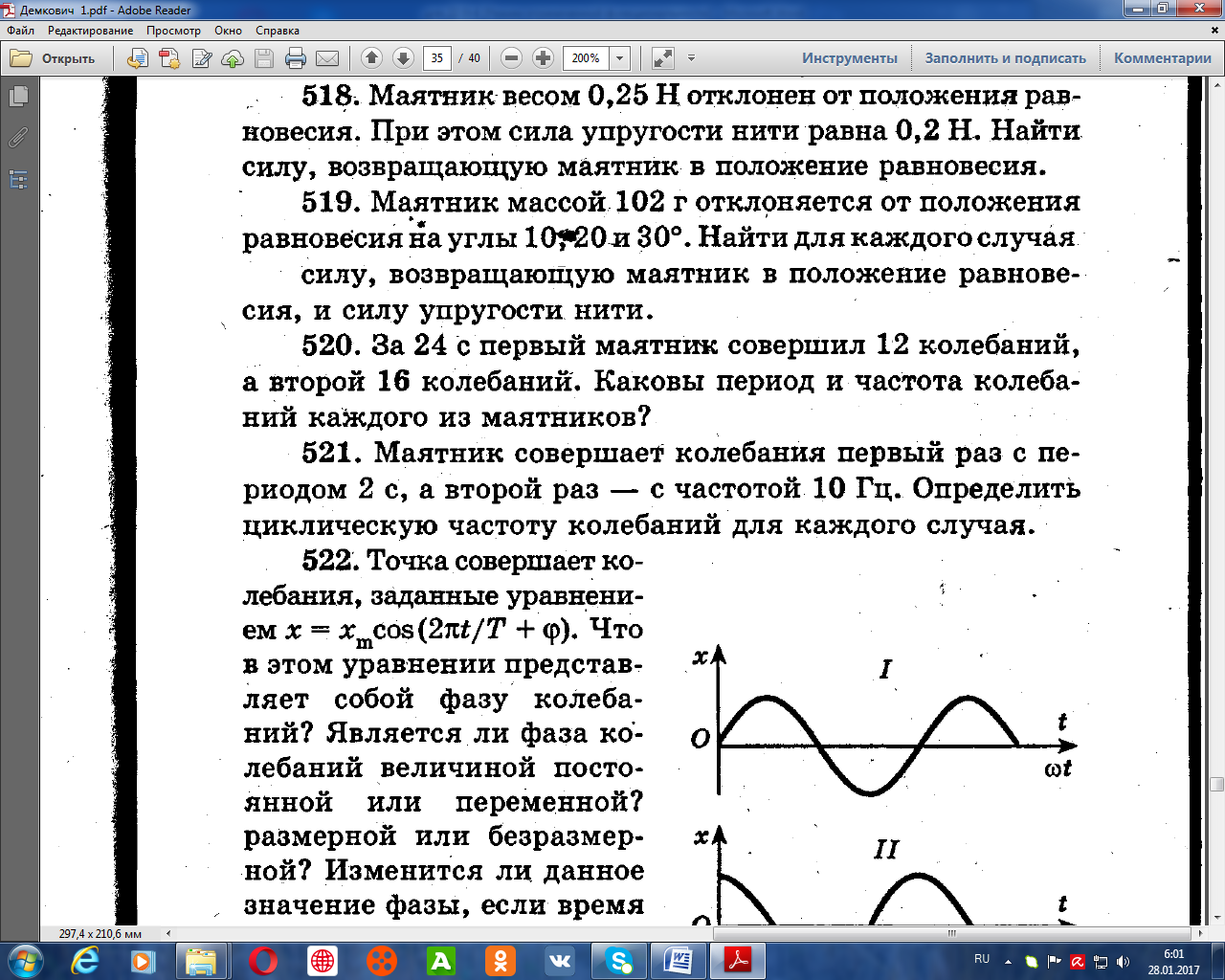 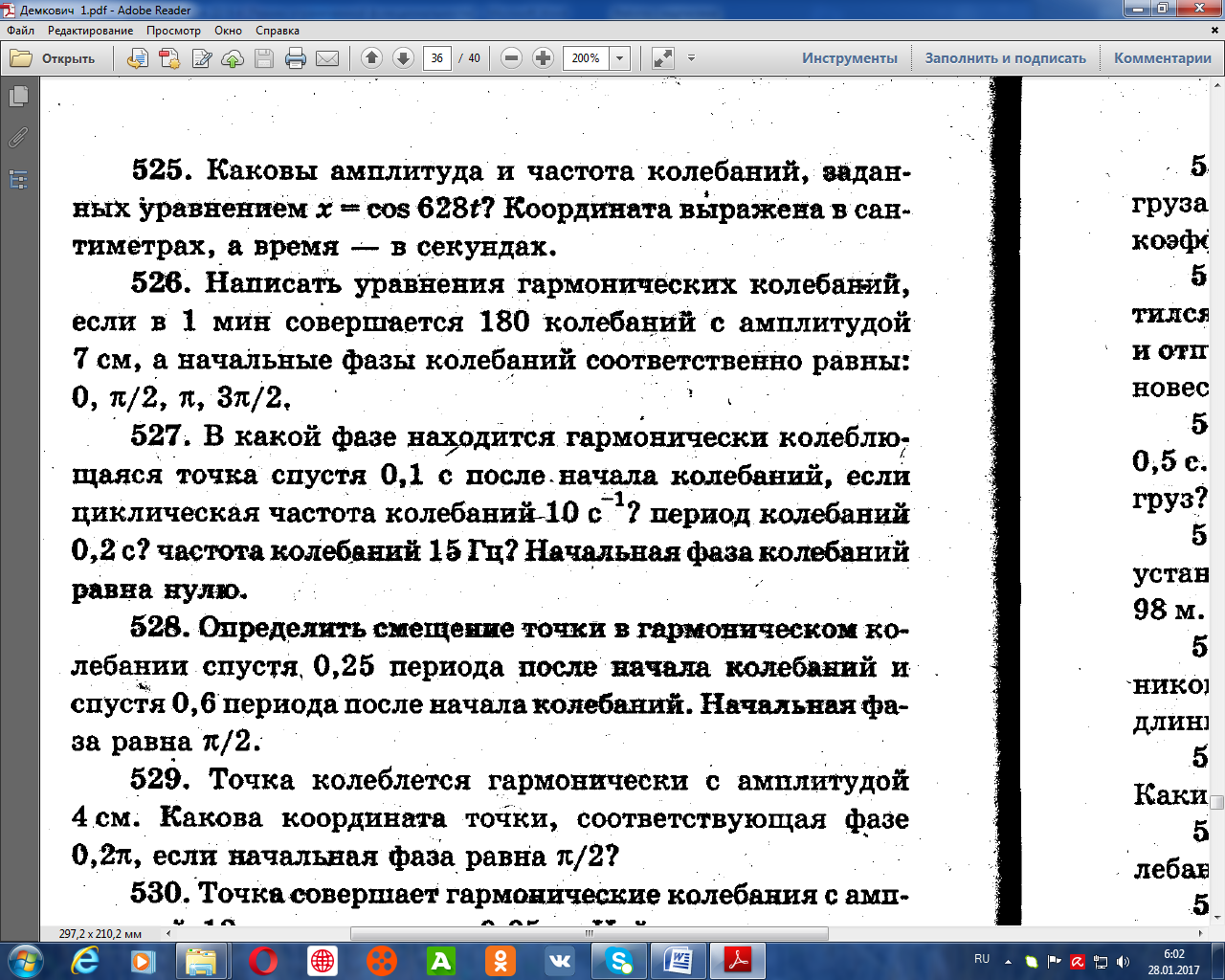 82
1
1
T

x =1cos 628t
xm =1м
x = xm cos t
 =628 рад/c
 =2
= /2=
=628/6,28=
100Гц
T= 0,01с
 =
T=
Ответ:
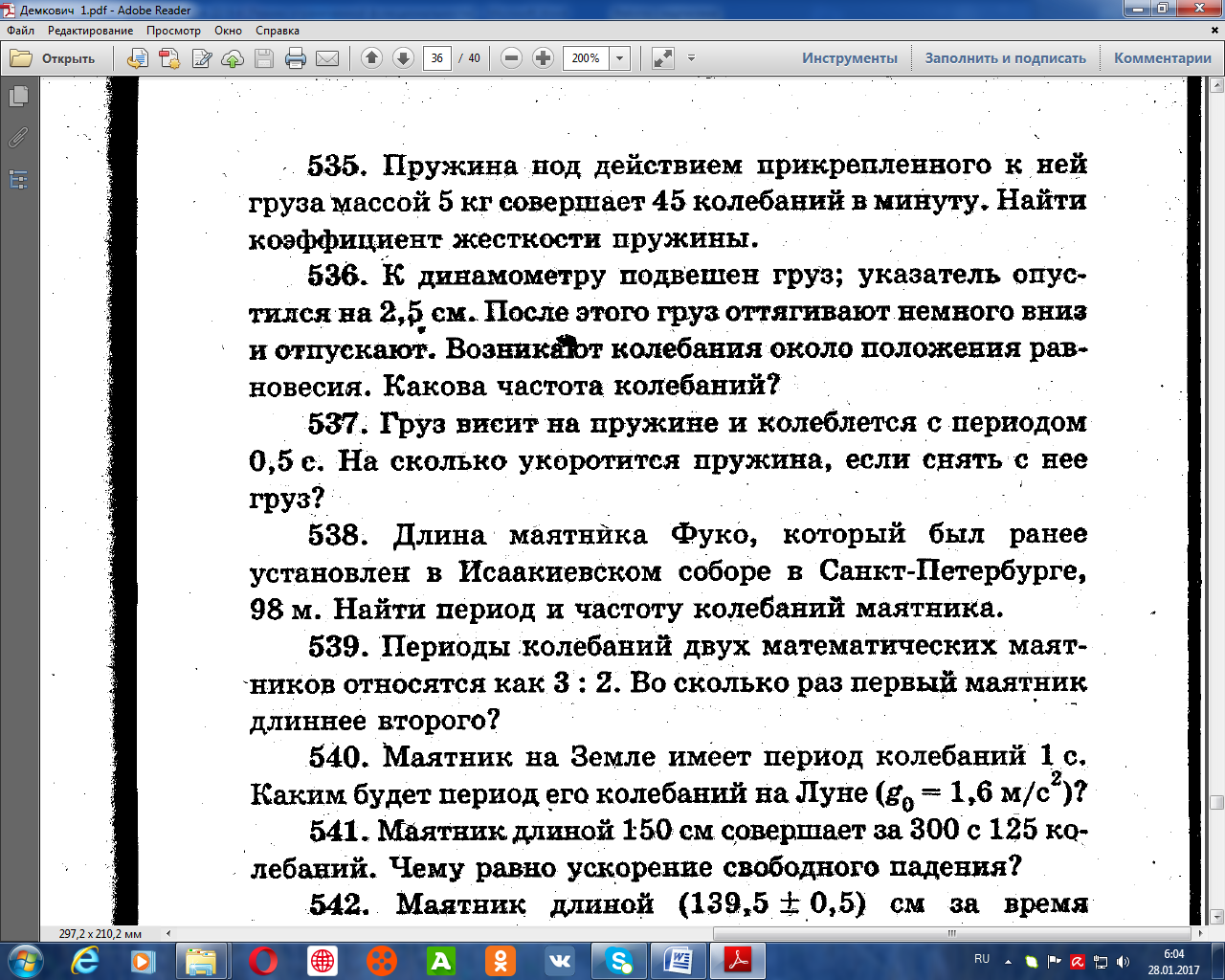 83
mvm2
kxm2
60
45
2
2
m=5кг
N=45
t=60c
k -?
1.Найду период колебаний, т.е. время одного колебания
=1,3с
T=
=
2. из формулы периода колебаний пружинного маятника выражу жесткость
T= 2m/k
k=
Ответ: жесткость данной пружины около …. Н/м.
У динамометра 40Н/м.
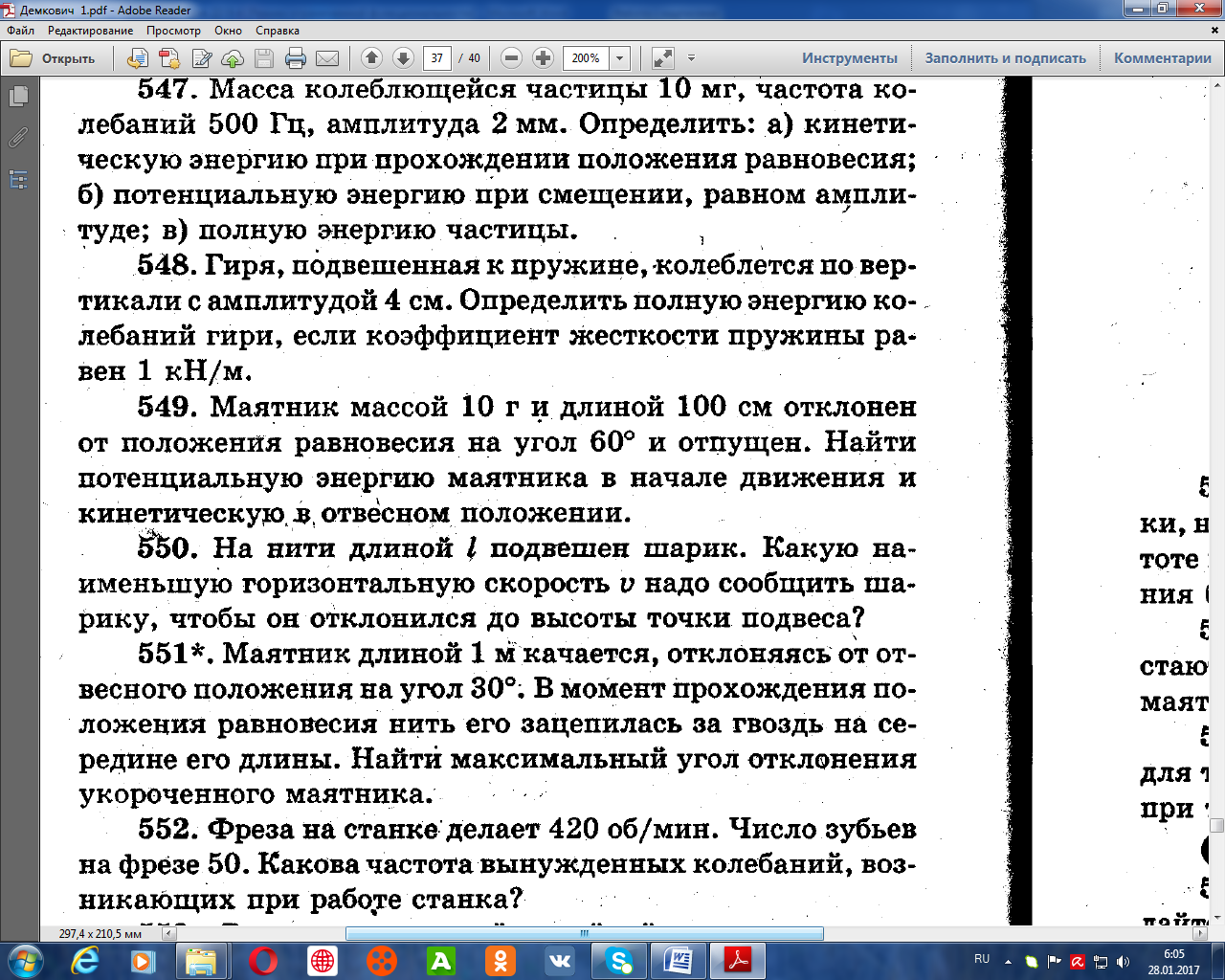 kxm2
mvm 2
kxm2
mvm 2
2
2
2
2
t
T
Из   ЗСЭ
R
M=10мг=
=10-5кг
= 500Гц
xm=2мм
Кmax =?
Пmax -?
S
2R
v =
=
2R
=
2∙3,14∙0,001м∙500Гц =
v =
X маx
=3,14м/с
Кmax =
=
=
=…..  Дж
Ответ: максимальная кинетическая энергия равна….Дж, столько же будет и максимальная потенциальная и общая энергия
энергия  (амплитуде)2
Два раза за период
84
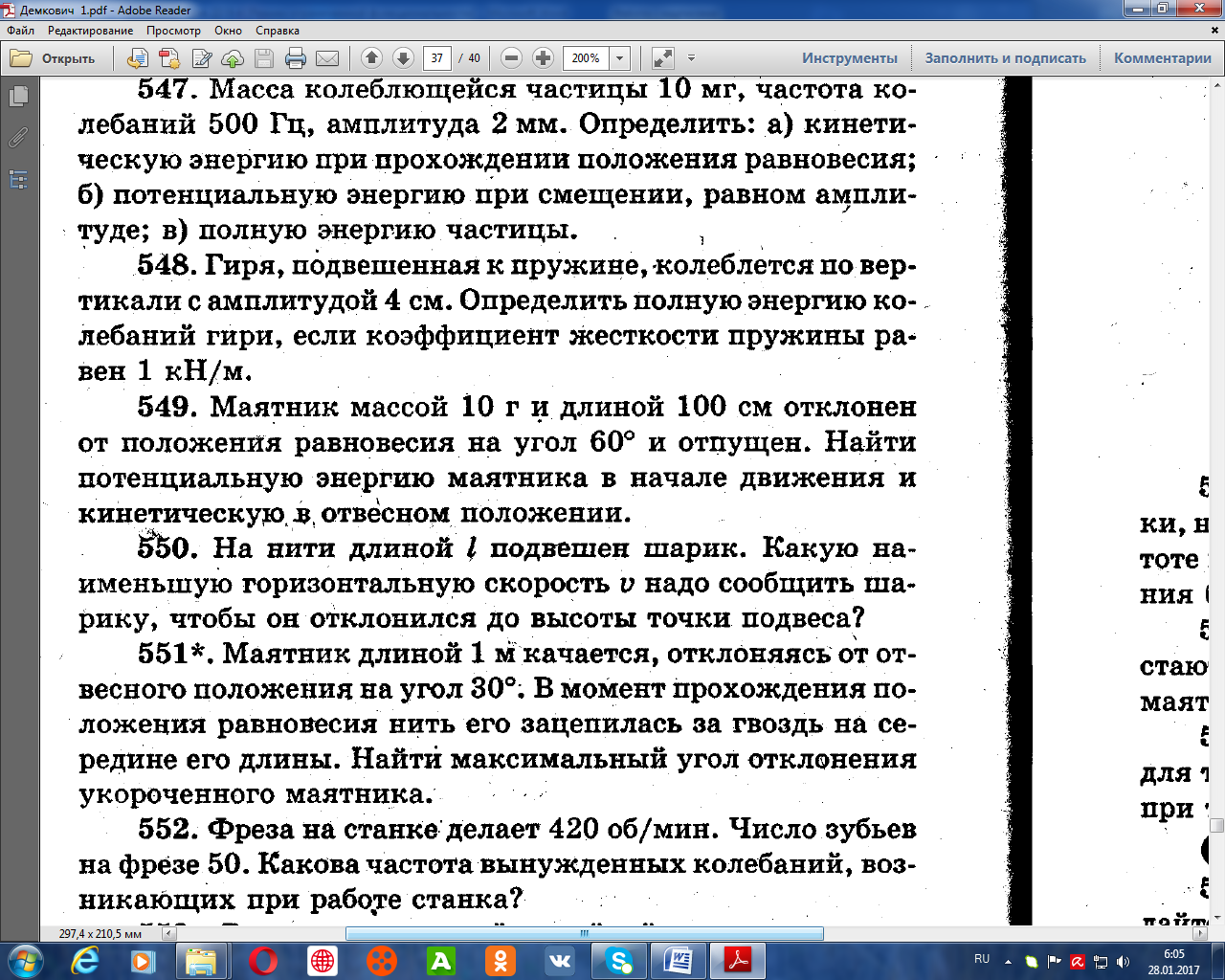 85
mvm2
mvm2
2
2
Кинетическая энергия шарика перешла в его потенциальную энергию
l=1м
vн -?
mgh
=
mgh
vm2 =
2gh
vm2 =
vm =
Ответ: для отклонения на высоту длины нити шарику надо сообщить скорость …..м/с.
Гр №9
538 540 541 544 
Мм т21
Домашнее задание.
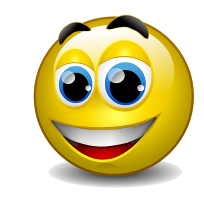 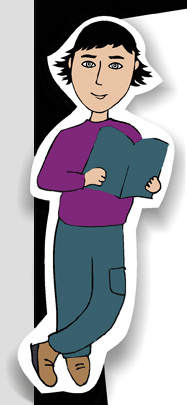 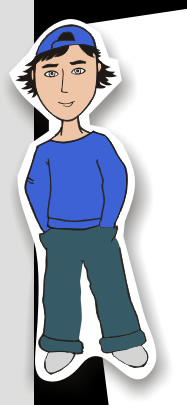 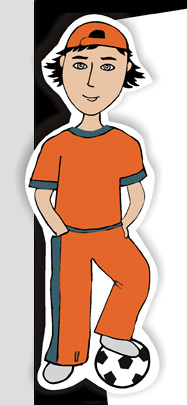 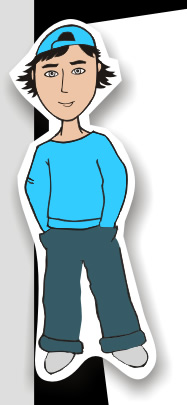 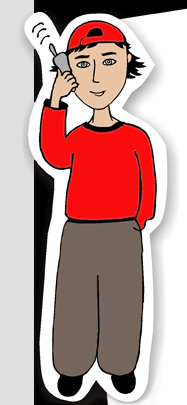 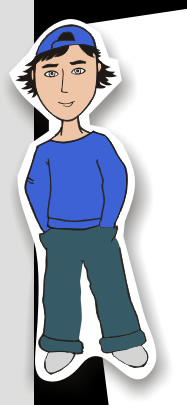 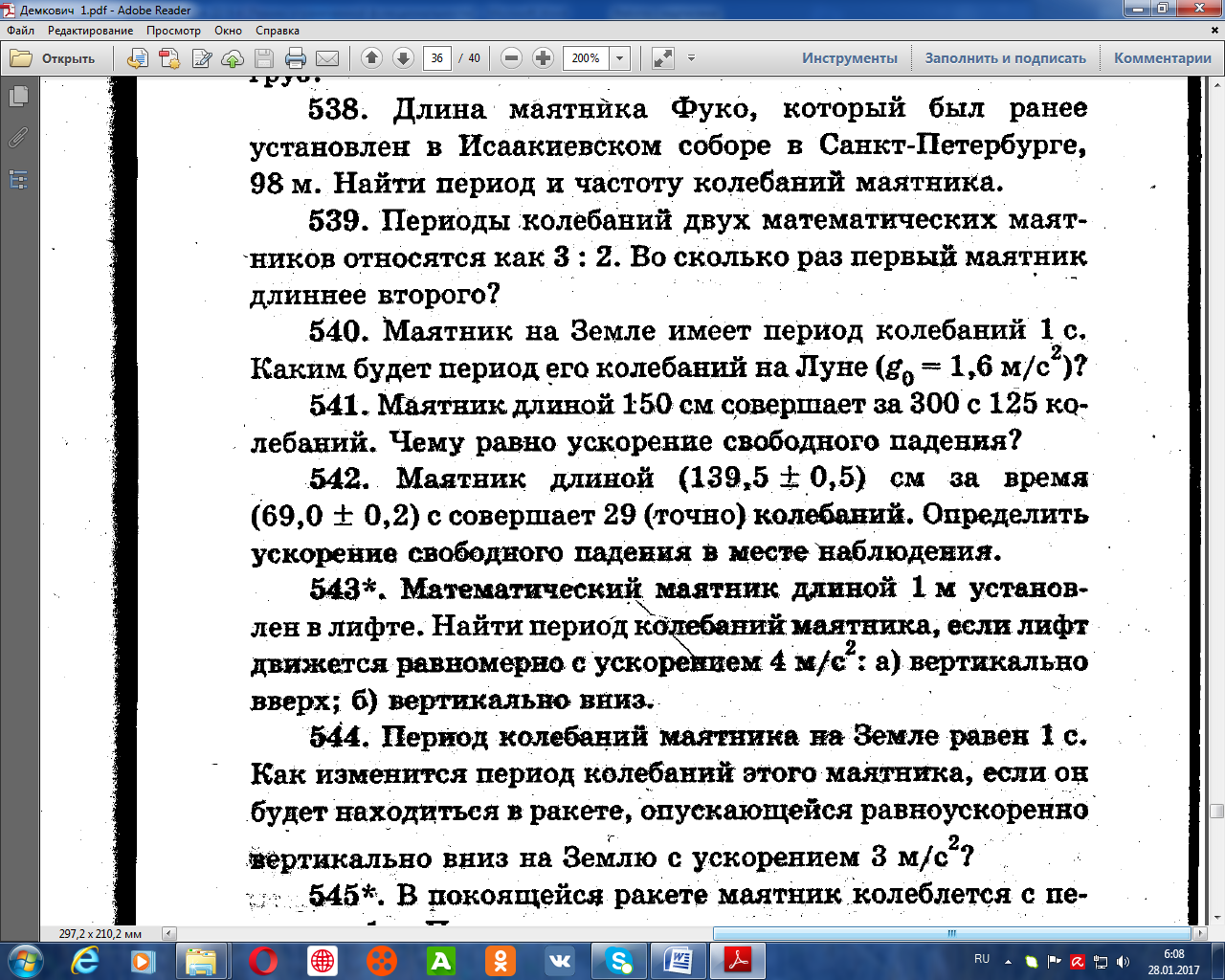 1
T

1.Найду период колебаний, используя формулу Гюйгенса
l=98м
T -?
 -?
91
N
R
T= 2 L/g
T=2∙3,1498/9,8
T=6,2810
L
ПР
ац
а
x
mg
T=   с

2. частота –это количество колебаний за 1с.
x
Гц
 =
 =
Земля
Ответ: колебания в Исаакиевском соборе повторяются через ….с, т.е. частота егоколебаний составляет …..Гц.
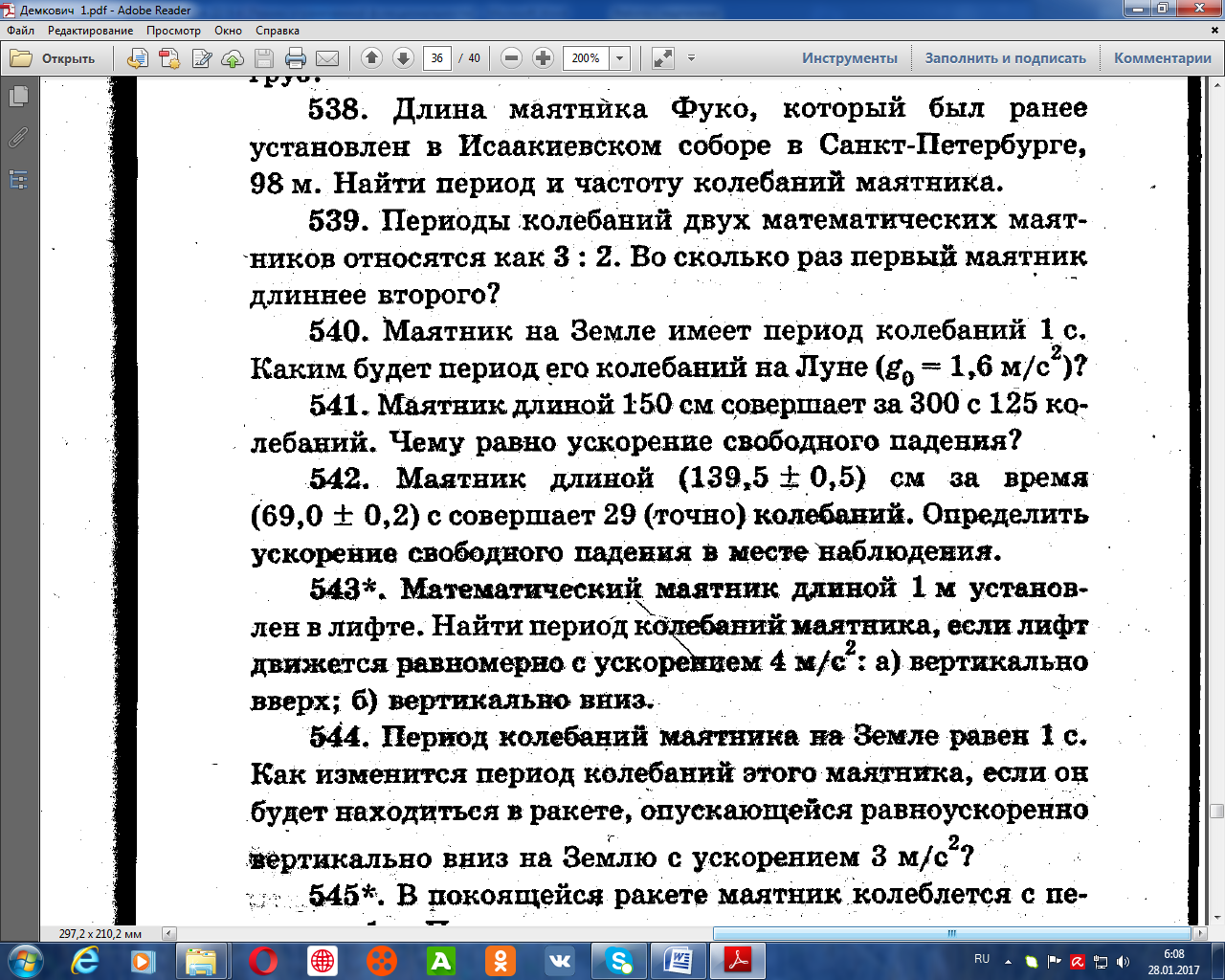 
1.Запишем формулу Гюйгенса для Земли и для Луны.
L=…м
Tз =1с
gл=1,6м/с2
Tл -?
92
N
R
Tл= 2 L/gл
Tз= 2 L/gз
Tл= 6,28 L/1,6
1с=2∙3,14L/9,8
L
ПР
ац
а
x
2. Найду длину этого маятника
mgл
L=   м

3. Подставим  в «лунную» формулу Гюйгенса.
x
Tл=   с
Земля
Ответ: маятник с периодом в 1с имеет длину …м и на Луне колебания его будут повторяться через ….с.
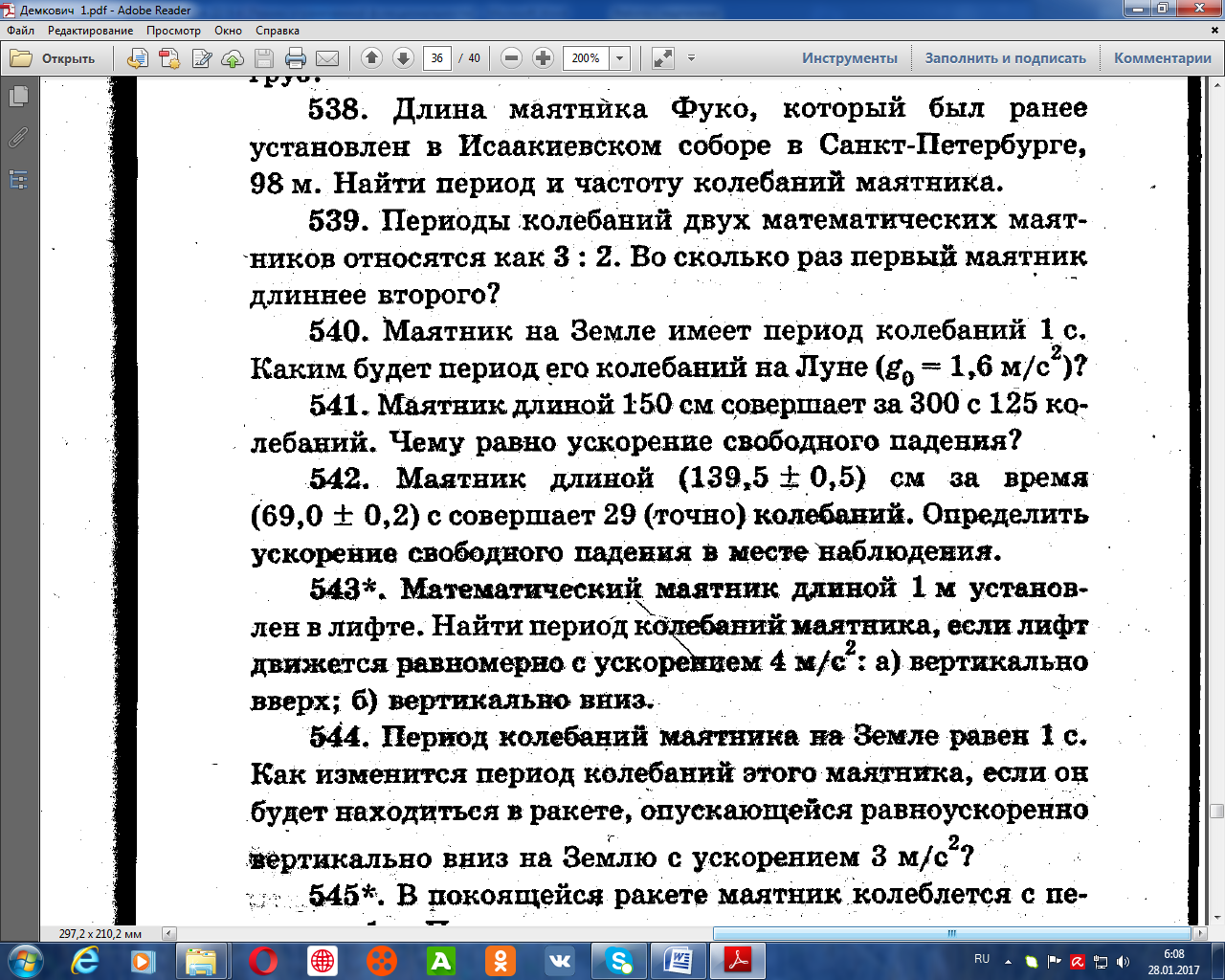 
1. Найду период колебаний
L=1,5м
t =300с
N=125
g= ?
93
N
R
T= 2 L/g
L
T=t/N
2. Из формулы Гюйгенса выражу ускорение свободного падения
ПР
ац
а
x
T2= 42L/g
mg
g =
42L/T2

g=    м/c 2
x
Земля
Ответ: по этим данным ускорение свободного падения составит …..м/сс.
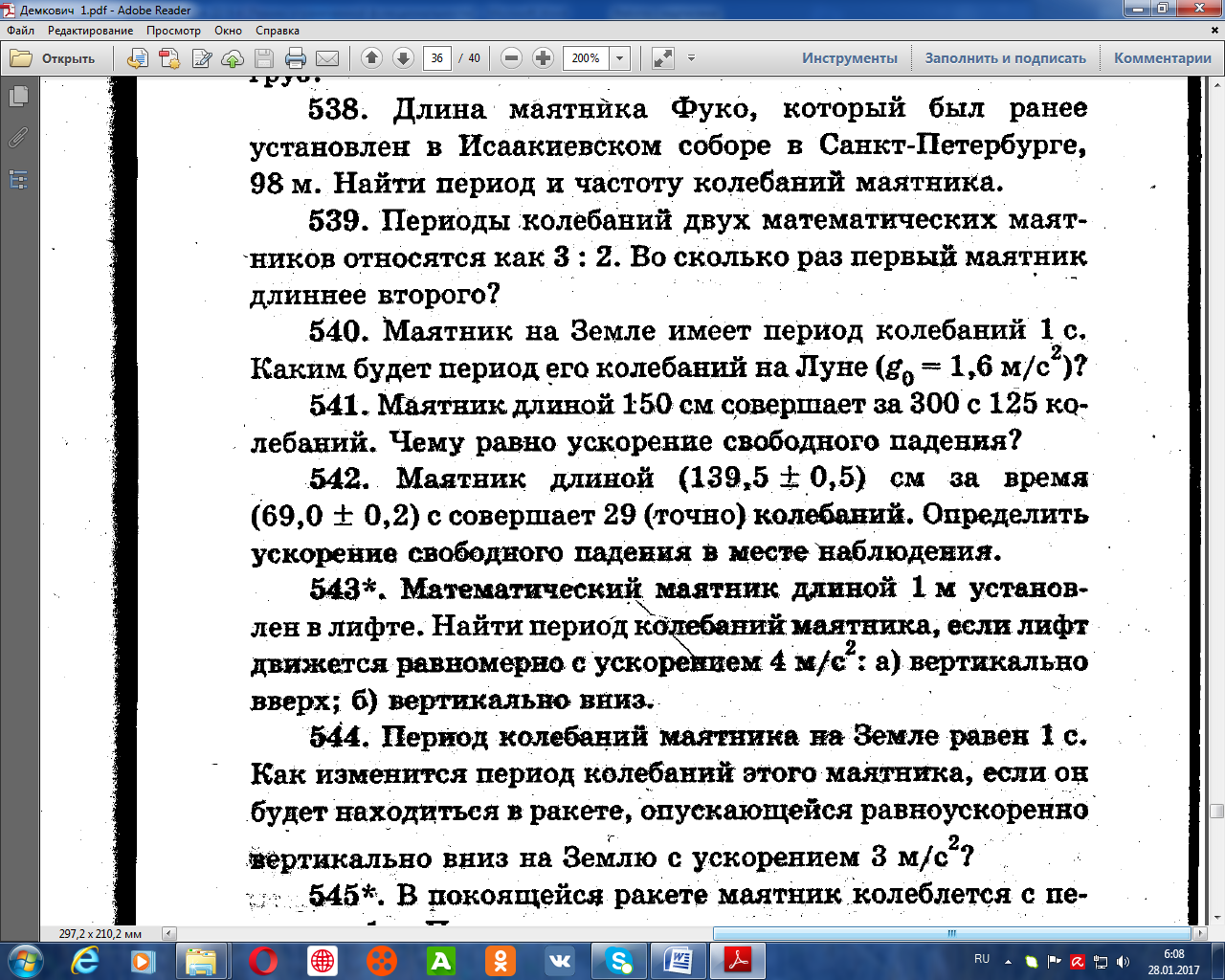 
N
R
Tз= 2 L/gз
Tл= 6,28 …/6,8
Tрак=2 L/g-a
1с=2∙3,14L/9,8
L
1.Запишем формулу Гюйгенса для
94
L=…м
Tз =1с
a=3м/с2
Tрак -?
2. Найду длину этого маятника
ПР
ац
а
x
L=   м
mgрак
3. формула Гюйгенса для спускающейся ракеты будет иметь вид

x
Земля
Tрак=   с
Ответ: маятник с периодом в 1с имеет длину …м и в данной ракете колебания его будут повторяться через ….с.
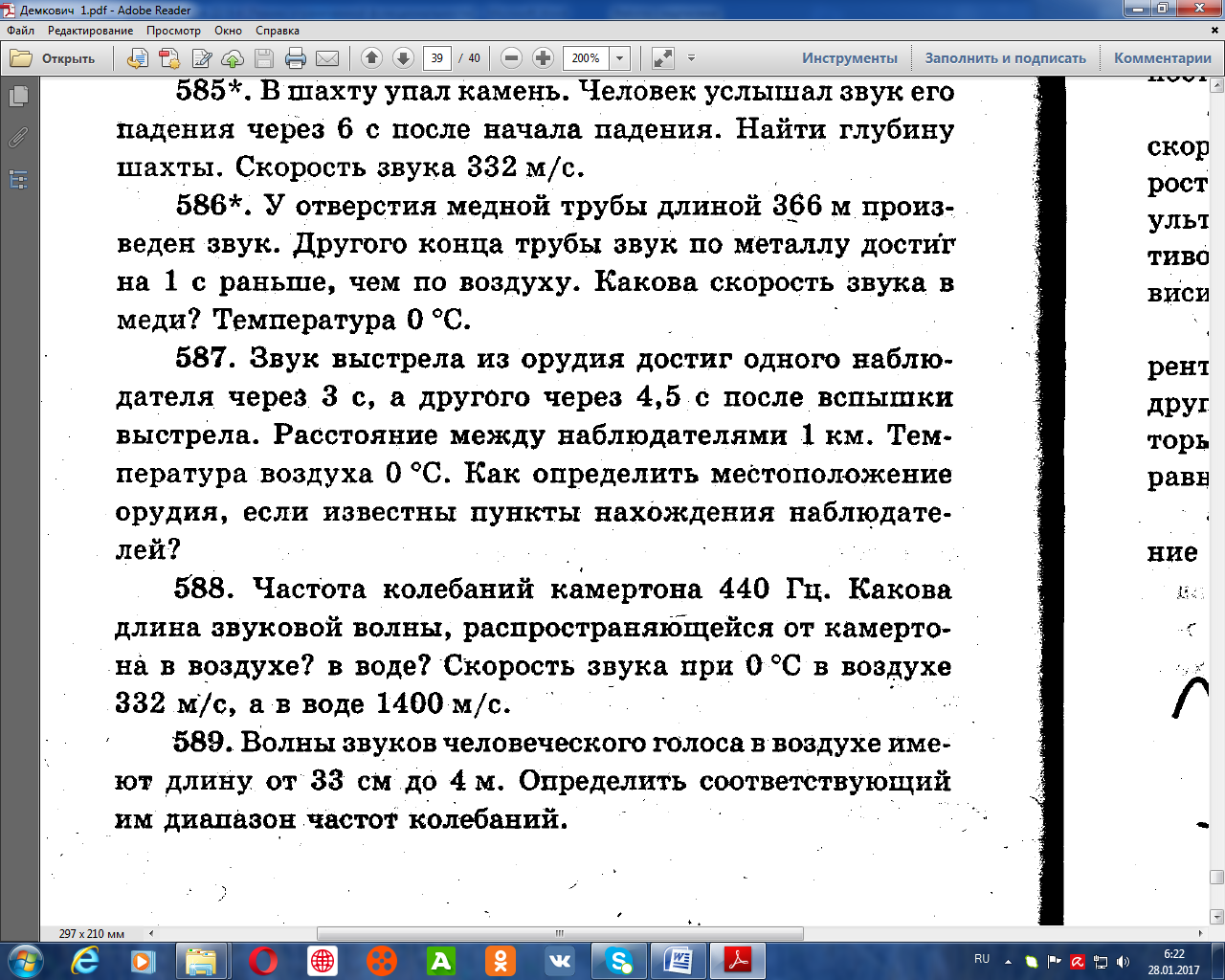 Т.к. колебания в волне вынужденные, то ни частота ни период при переходе из среды в среду не изменяется
взд =?
H2O =?
vв =332м/с
vH2O=1400м/с
=440Гц
воздух                                 vв=в
H2O                     vH2O=H2O
 = ύ T
взд = 332м/с/440Гц=
 = ύ/ 
H2O= 1400м/с/440Гц=
Ответ: при переходе волны из воздуха в воду длина волны увеличилась от….м/с до ….м/с. Частота и период не изменились.
95
Домашнее задание.
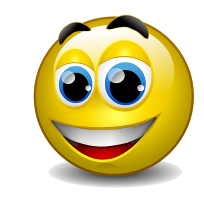 Тема №22
§§58-62
 упр34 -36
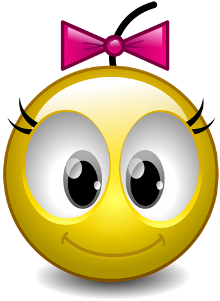 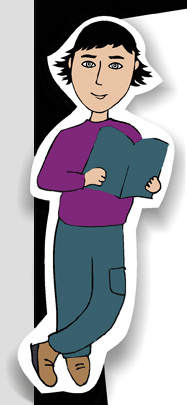 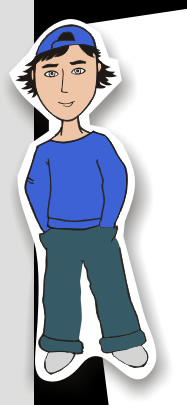 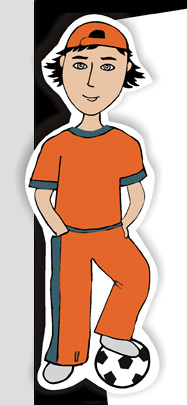 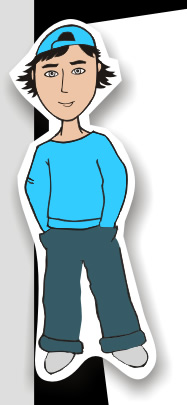 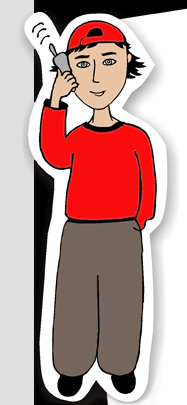 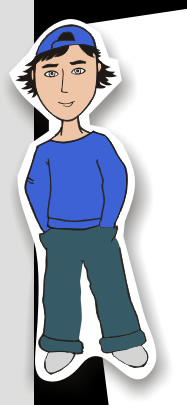 Как без переноса
 вещества передавать
 энергию?
Физика 9
Тема №22
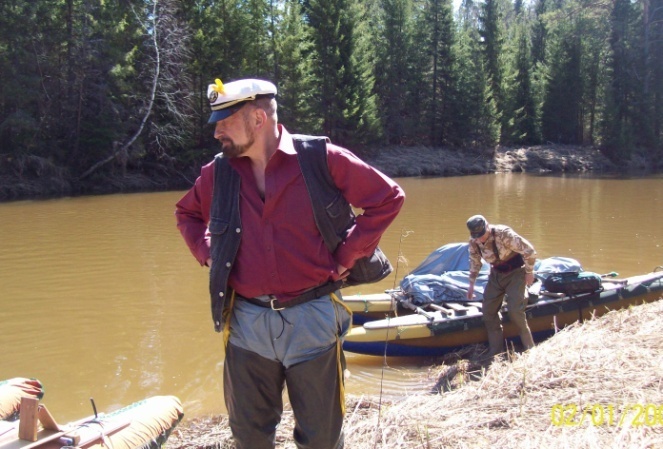 волны
звук
Физика от физика, стр.51,52
…кольцами…
и звук, и свет…
з-ны одинаковы!
волна=
распространение
колебаний
в пространстве…
1. ист. колебаний
2. взаимодействие
-в-во на месте
-энергия  перемещается
распространение
колебаний
в пространстве…
ύ  волны …чайка над гребнем
-  Перемещение энергии
колебания
поперечные
сдвиг (Тв. и поверхн. Ж)

продольные
ДЛИНА ВОЛНЫ = … между точками,
              … в одинаковых  фазах.  (за T)
сжатие (Г,Ж,Тв)

             
прод  ύ поперечн.
землетрясения
сейсморазведка
                         S=V t
                         S= V  t

ДЛИНА ВОЛНЫ = … между точками,
              … в одинаковых  фазах.  (за T)
распространение
колебаний
в пространстве…
































=
min расстояние… в один. (за T)
ДЛИНА ВОЛНЫ = … между точками,
              … в одинаковых  фазах.  (за T)
v =  
 = ύ T
 = vT
все  и  …  Еколеб  Xmax
S= Smcos((t-τ))
= Smcos((t-x/v))
распространение
колебаний
в пространстве…
…рожь…  поплавки…  шнур…
- ч-цы  на месте…
- перенос энергии..
ВОЛНА = распространение колебаний.

1.ист. колебаний
 2.взаимодействие
ДЛИНА ВОЛНЫ = … между точками,
              … в одинаковых  фазах.  (за T)
поперечная  
Т,  пов. Ж)
 = vT
ДЛИНА ВОЛНЫ = … между точками,
                … в одинаковых  фазах.  (за T)
v =  
 = v T

прибой,  сейсмограф..
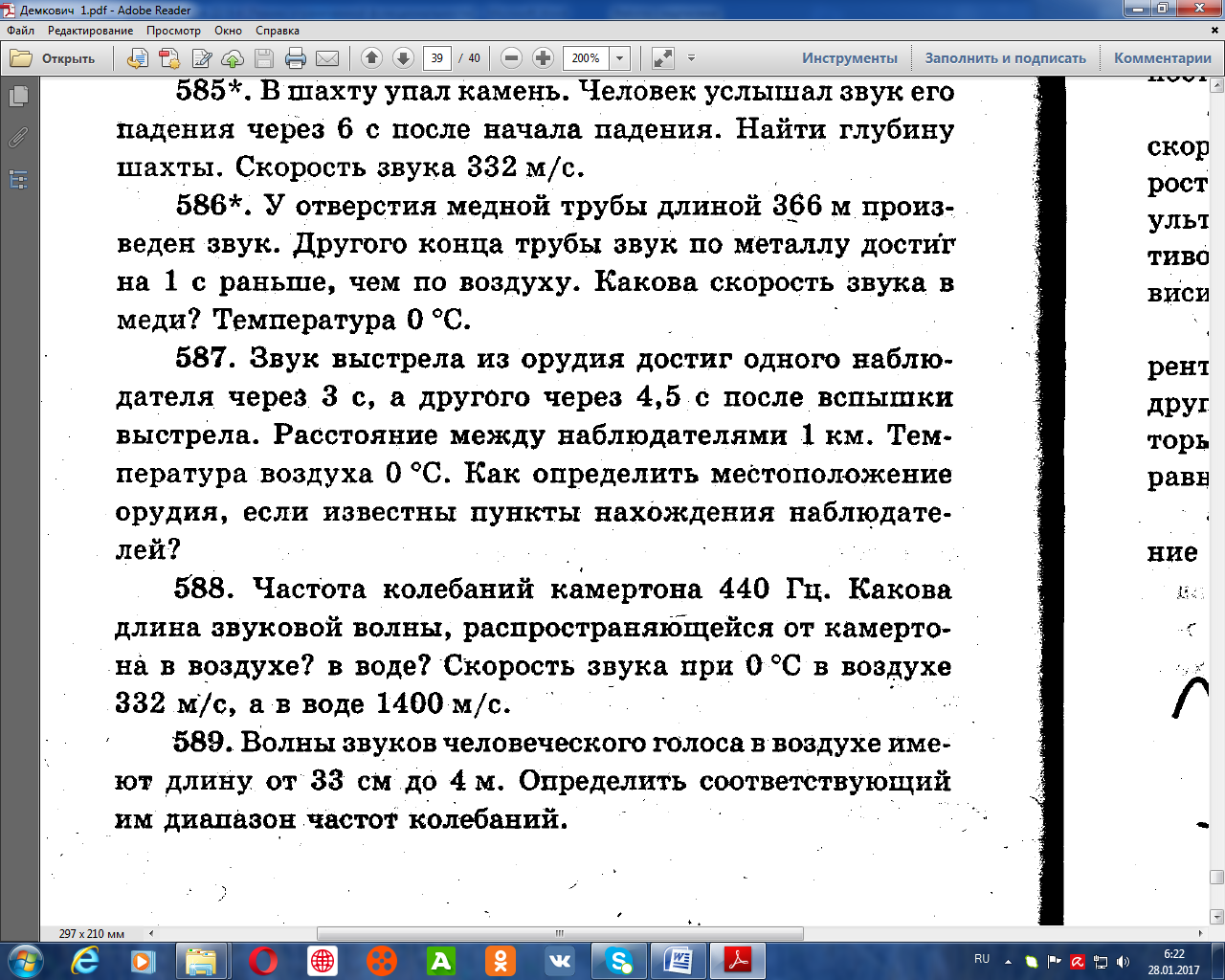 Т.к. колебания в волне вынужденные, то ни частота ни период при переходе из среды в среду не изменяется
взд =?
H2O =?
vв =332м/с
vH2O=1400м/с
=440Гц
воздух                                 vв=в
H2O                     vH2O=H2O
 = ύ T
взд = 332м/с/440Гц=
 = ύ/ 
H2O= 1400м/с/440Гц=
Ответ: при переходе волны из воздуха в воду длина волны увеличилась от….м/с до ….м/с. Частота и период не изменились.
95
распространение
колебаний
в пространстве…
ЗВУК             (16 Гц – 20 кГц )
ухо
АКУСТИКА
Через
среду
Струна…
камертон…
ухо
ДЛИНА ВОЛНЫ = … между точками,
              … в одинаковых  фазах.  (за T)
в воде… рельс… ( и поперечные…)
 = vT
МОЛНИЯ
300 000 км/с (эл. поле)
ГРОМ
 331 м/с
и
громкость - (сильнее… Е  А2) от амплитуды
тембр -
ВЫСОТА -
от   ЧАСТОТЫ
распространение
колебаний
в пространстве…
ультразвук       20 кГц
vt
2
л. мыши… дельфины
s =
дефекты…
опухоли…
ДЛИНА ВОЛНЫ = … между точками,
              … в одинаковых  фазах.  (за T)
 = vT
резонатор… (длина)
РЕЗОНАНС
  пластилин
вн = 0
ЭХО… ЗАЛЫ
2. Fтр  0
распространение
колебаний
в пространстве…
Домашнее задание.
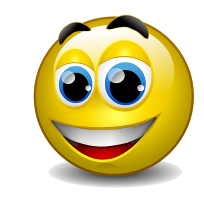 Тема №22
§§58-62
 упр34 -36
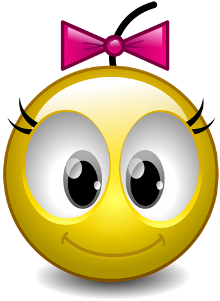 ДЛИНА ВОЛНЫ = … между точками,
              … в одинаковых  фазах.  (за T)
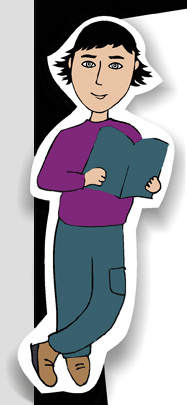  = ύ T
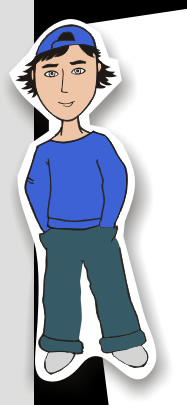 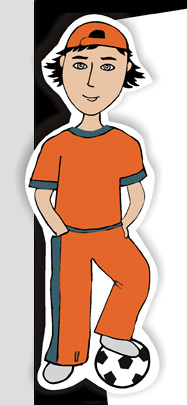 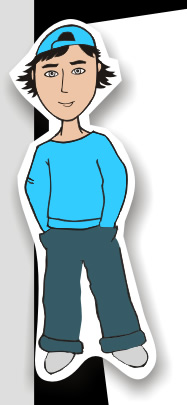 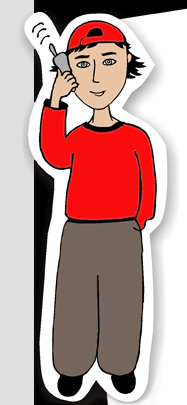 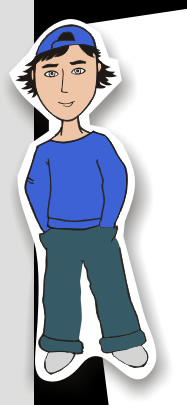 Урок - 6  ( кв ) /2у28н/ №83.   раздел (V)
ТЕМА: /зт22/ Длина волны и ее связь с периодом и частотой.
ЦЕЛИ: Закрепить знания учащихся по теме.
Задачи:  СОЗДАТЬ УСЛОВИЯ ДЛЯ ЗАКРЕПЛЕНИЯ ЗНАНИЙ ПО ТЕМЕ 22.
ТИП УРОКА:
ВИД УРОКА: 
ДЕМОНСТРАЦИИ:1. Образование и распространение поперечных и продольных волн.//БНП видео№2
2.  = f (()   3. Источники звука.
4. Громкость звука как f (амплитуды). БНП видео№9
5. Высота звука как f (частоты). БНП видео№9
6. Акустический резонанс и его использование. //Камертоны
7. Волны на поверхности воды. //фильм «Волны»
8. Убывание интенсивности волны при удалении от источника волны
9.Применение ультразвука БНП видео№10
10. Эффект Доплера БНП анимация 15
ХОД УРОКА:
xm
Fтр
вн = 0
 (внешн)
0
2. Fтр  0
Частотомер…. чья ???
Вибрации !!!
                            -                 
-………..              -………..
- ………..            -………..
-………..             -………..
-………..             -………..
- ………..            -………..
Содержание
Звуковые колебания
Источники звука
Характеристики
Распространение звуков
Свойства звуковых волн
Слух
Звук
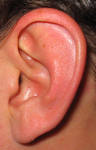 Человеческое ухо слышит звуки частотой от 20 Гц до 20000 Гц.
20 ГЦ – 20000 Гц
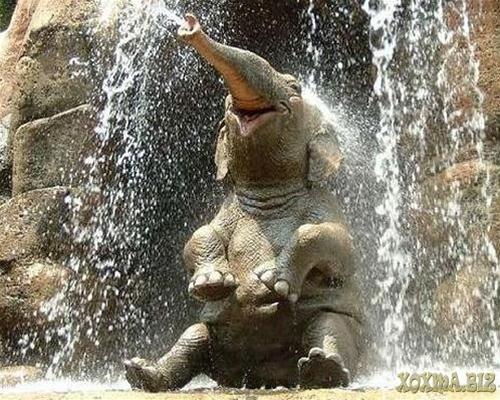 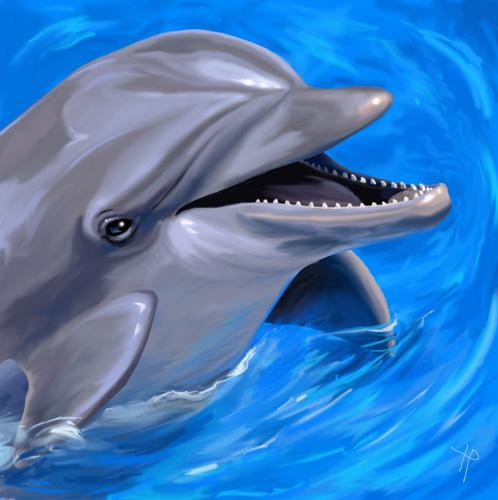 Частота меньше- инфразвук
Частота больше- ультразвук
Источники звука
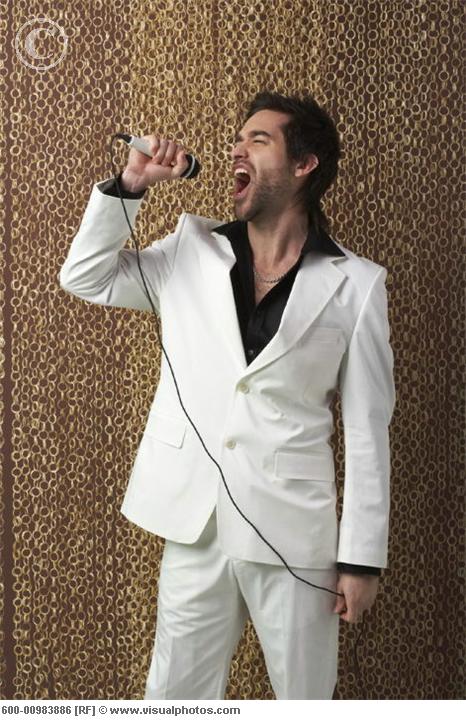 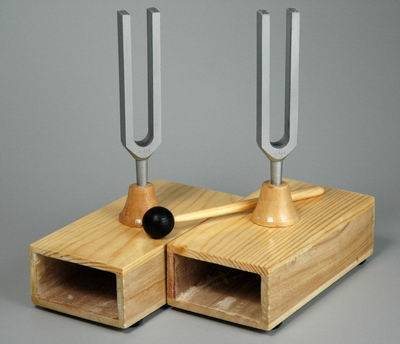 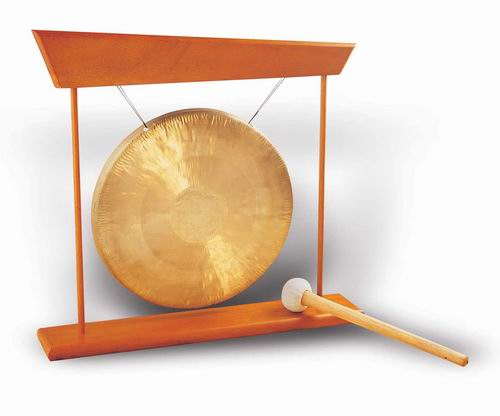 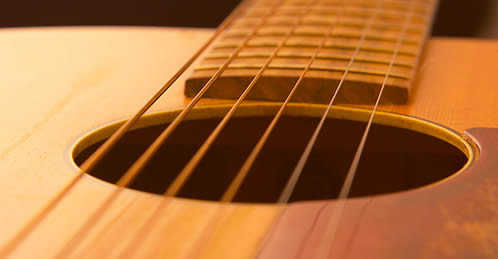 Характеристики звука
Высота - зависит от частоты, чем больше частота, тем выше звук.
Громкость звука зависит от амплитуды колебаний, чем больше амплитуда, тем громче звук.
Распространение звука
Звук распространяется в любой упругой среде, но не распространяется в вакууме.
Скорость звука
Свойства звука
Отражение звуков от припятсвия называют эхом.
Слух
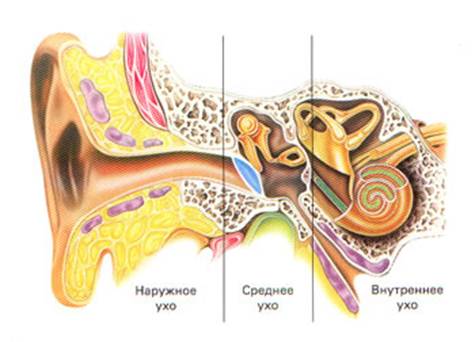